The Scope and History of Administrative Law
1
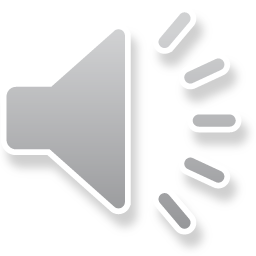 What does Administrative Law Deal With?
The formation, staffing, and funding of agencies.
Rulemaking (legislation) by agencies
Adjudications (trials) by agencies
Judicial review of agency action
Access to private information by agencies
Public access to agency information
Agency liability
2
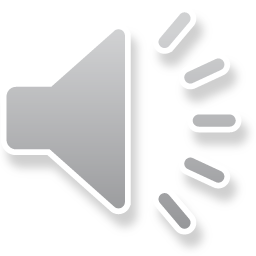 Areas of Administrative Law Practice
Tax
Environmental and climate change law
Securities law
Land use law
Health law
Energy law
Etc.
3
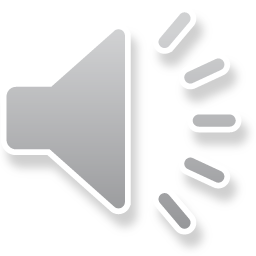 Who Might You Work For?
Work for agencies.
Counsel clients how to operate within regulations.
Represent clients before agencies.
Litigate against agencies on behalf of private clients or NGOs.
Represent clients in the development of agency policy and regulations.
4
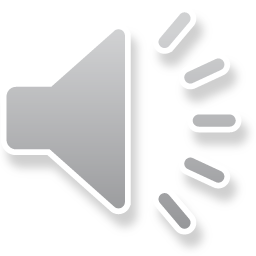 Reasons to Study Administrative Law
Some is on the Louisiana bar, hiding as constitutional law, particularity procedural due process.
Most lawyers do admistrative practice some or most of the time.
If you do not do administrative law as your regular practice, it is a malpractice trap if you do not recognize adlaw problems.
For example, suing the government for torts is completely different from suing individuals.
5
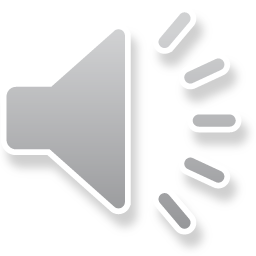 Why Do We Talk about Policy in Adlaw?
90% of private administrative law practice is working with the agency for your client, not suing the agency. 
90% of the time of agency lawyers is spent outside of litigation.
Agency adjudications
Rulemaking
Problem solving with regulated parties.
In many situations you are arguing policy because the statute or regulation is ambiguous.
6
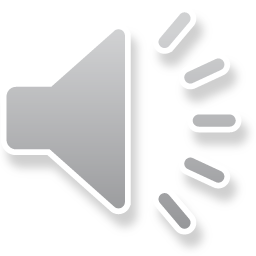 Why Do We Talk about Politics in Adlaw?
Admistrative agencies are the vehicle for carrying out executive and legislative policy. 
Elections change government by changing the direction of agencies.
High level agency personnel are appointed based on their political views because that is how we assert pollical control over agencies.
Except in the rare cases where Congress writes a specific and unambiguous statute, agency decisions always have a policy/political component.
7
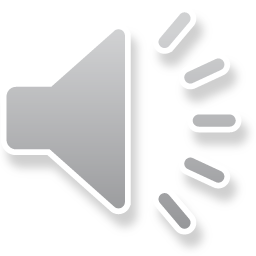 History of Administrative Law
8
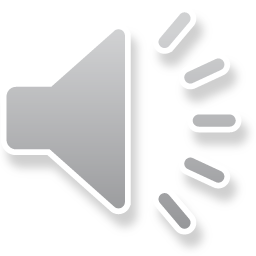 Administrative Law in the Constitution
Origin intent
A small federal government with limited powers for a isolated country with a limited role in the world.
The primary role of the federal government is referring fights among the states and coordinating international trade and national defense.
Day to day governance would be done by the states
The Constitution is largely silent on administrative law.
9
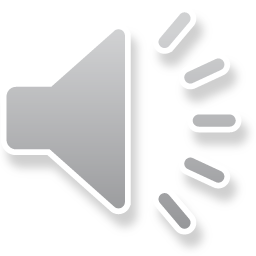 Administrative Law in the States
The states and cities had extensive regulatory laws and agencies from the colonial period.
The feds only become deeply involved in regulation during the Great Depression.
While some see this period before federal regulations as one of limited regulation, the states were aggressive and intrusive in some areas of regulation.
Most  administrative law (most government) is still carried out at the state and local level.
10
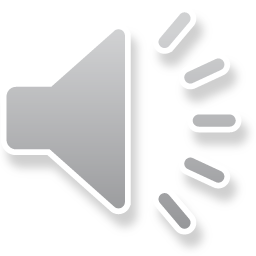 The Focus of This Course
Federal and state administrative agencies have the same basic organization and roles.
Rules
Adjudications
Enforcement actions
State agencies generally have less discretion than federal agencies.
We will look at federal admirative law as a general model and a few areas of Louisiana law that are fundamentally different from federal law.
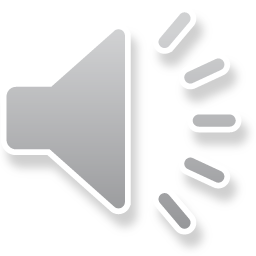 11
The Great Depression
The modern regulatory state began with the Great Depression.
Federal agencies were formed to provide jobs
WPA
Agencies were formed or strengthened to regulate business to prevent another crash and for public safety.
FDIC, SEC, FAA
12
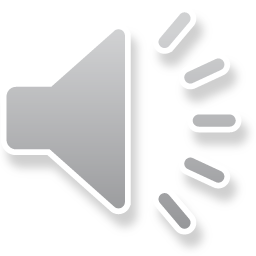 World War II
The role of the federal government was greatly expanded to fight World War II
Took over private business for the war effort.
Intruded in private life (rationing, etc.) for the war effort.
The military did not disband after WW II because we went into the Cold War.
The federal government also did not disband, beginning the modern regulatory state.
13
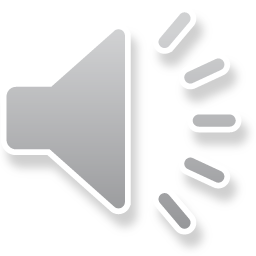 Post World War II
Modern administrative law starts with the Administrative Procedure Act in 1946.
Modern Supreme Court admistrative law jurisprudence starts in the 1960s as the Court starts to work out the proper role of agencies.
This is still happening, as the court reexamines basic administrative law doctrine as politics shift on the court.
14
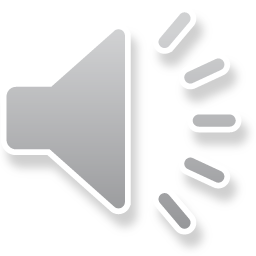 Current Controversies over Agency Power
Since the government acts through agencies, small government advocates focus on constitutional attacks on agencies.
If the Court abandons its pragmatic approach to administrative law, it could read the constitution to dramatically narrow agency power.
At the same time, several justices appear comfortable with expansive presidential power, which  seems to ignore the Framers' concern with an imperial presidency.
15
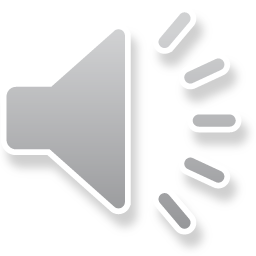